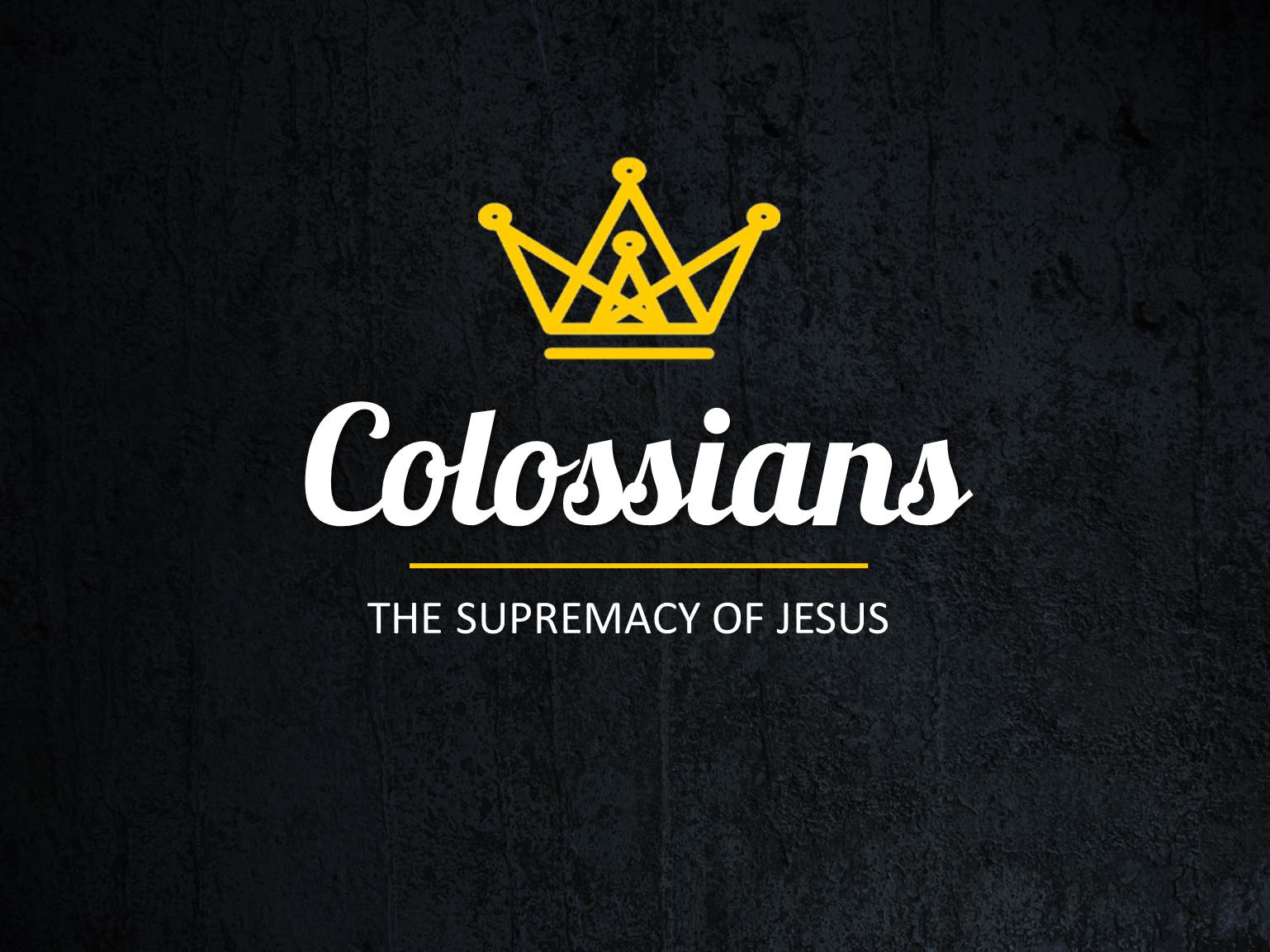 “Devote yourselves to prayer, being watchful and thankful. And pray for us, too, that God may open a door for our message, so that we may proclaim the mystery of Christ, for which I am in chains. Pray that I may proclaim it clearly, as I should. Be wise in the way you act toward outsiders; make the most of every opportunity. Let your conversation be always full of grace, seasoned with salt, so that you may know how to answer everyone.”
“Tychicus will tell you all the news about me. He is a dear brother, a faithful minister and fellow servant in the Lord. I am sending him to you for the express purpose that you may know about our circumstances and that he may encourage your hearts. He is coming with Onesimus, our faithful and dear brother, who is one of you. They will tell you everything that is happening here. My fellow prisoner Aristarchus sends you his greetings, as does Mark, the cousin of Barnabas.             		(You have received instructions about him; if he comes to you, welcome him.)
“Jesus, who is called Justus, also sends greetings. These are the only Jews among my co-workers for the kingdom of God, and they have proved a comfort to me. Epaphras, who is one of you and a servant of Christ Jesus, sends greetings. He is always wrestling in prayer for you, that you may stand firm in all the will of God, mature and fully assured. I vouch for him that he is working hard for you and for those at Laodicea and Hierapolis. Our dear friend Luke, the doctor, and Demas send greetings. Give my greetings to 	the brothers and sisters at Laodicea, and to Nympha and the church in her house.”
“After this letter has been read to you, see that it is also read in the church of the Laodiceans and that you in turn read the letter from Laodicea. Tell Archippus: “See to it that you complete the ministry you have received in the Lord.” I, Paul, write this greeting in my own hand. Remember my chains. Grace be with you.”
(Colossians 4:2-18)
Note the dual directionality of growth that Paul commends. He speaks of vertical growth – growth in knowledge of God and in depth of relationship with Jesus – and of horizontal growth – growth in the volume of people enveloped by the church.
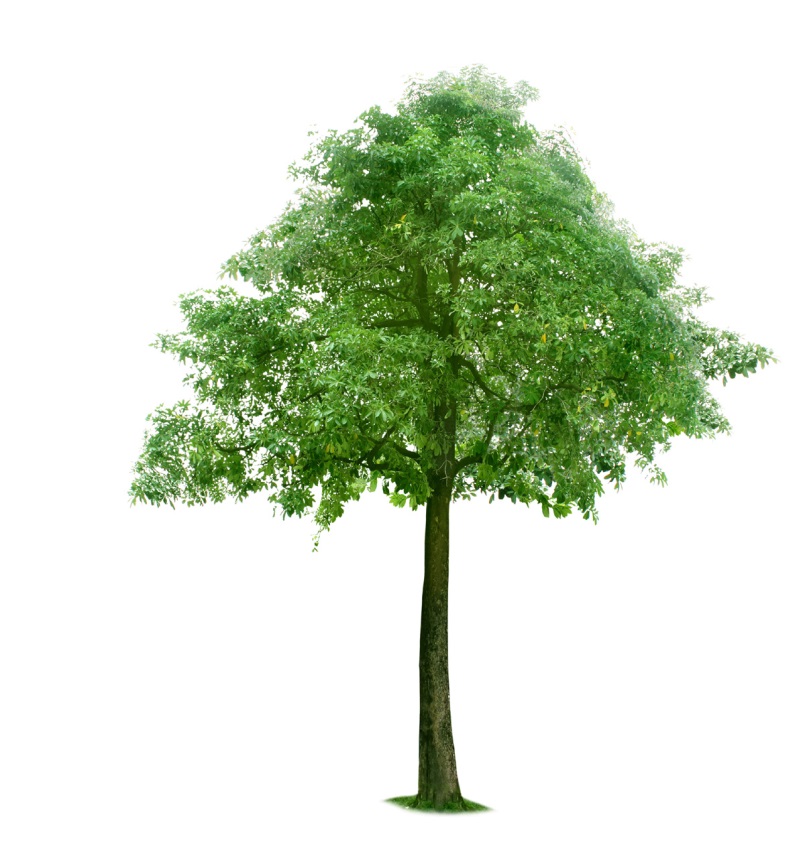 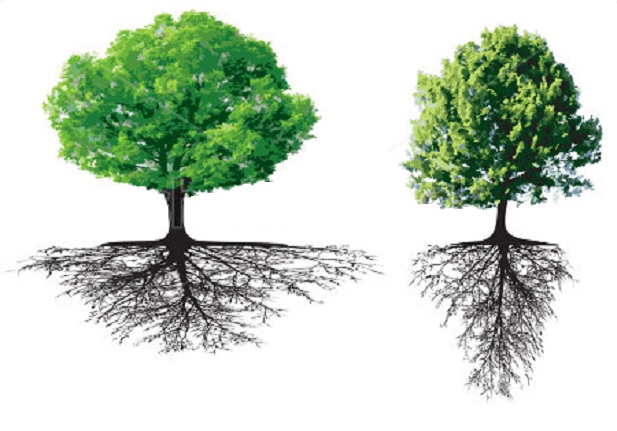 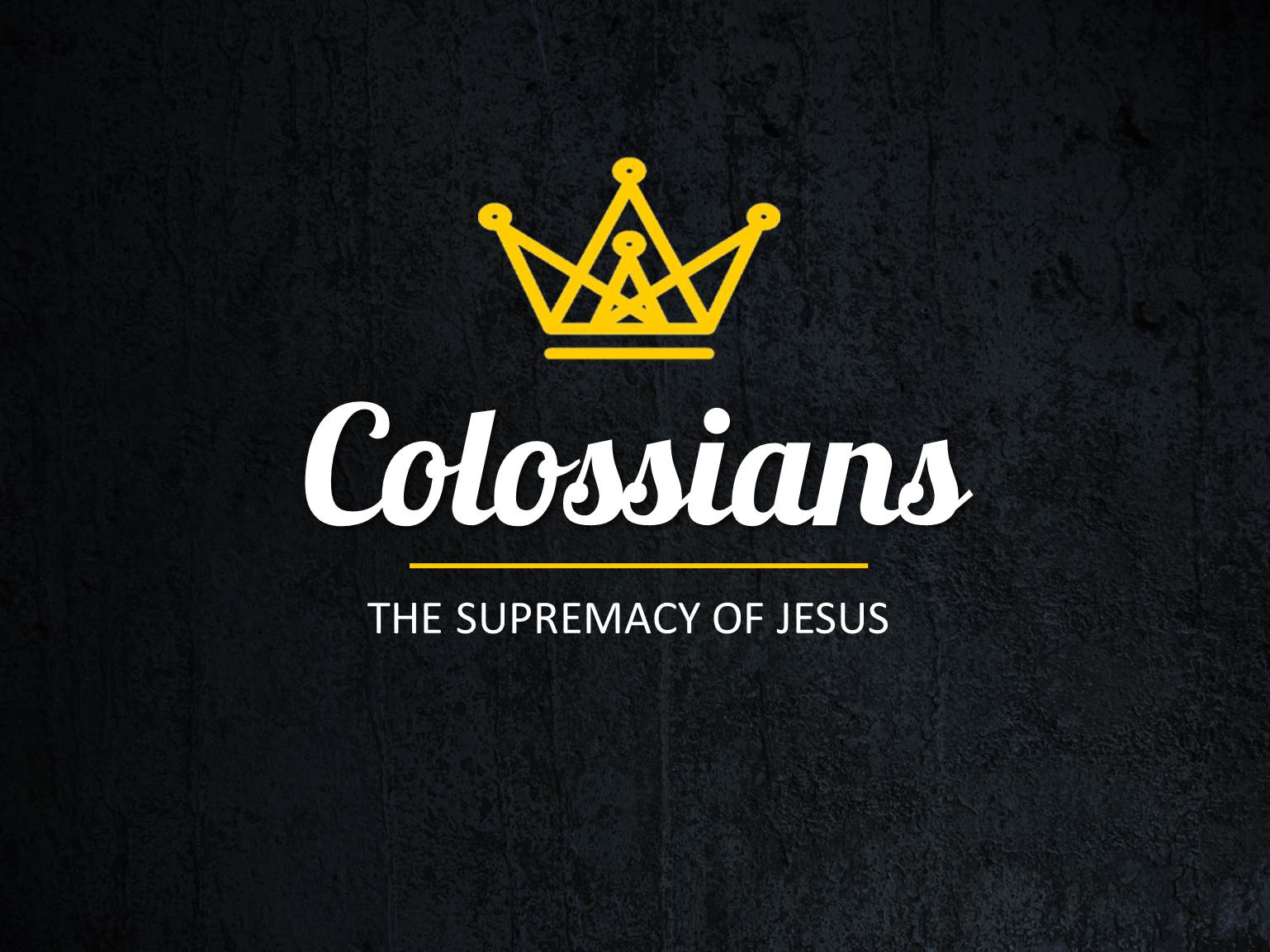 Permitting Christ supremacy in all things really does make a difference in life, both in the here and now and, eventually, in eternity. 
EMCC: as a tribe, we are all about being sent into the world to proclaim the Good News of Jesus, facilitating life change in individuals both now and for eternity. 
Hillside: we are challenged to “impact our neighbours by being a Christ-like community”, not by coercing people into following Jesus, but by inviting people into a relationship with Jesus Christ and His church.
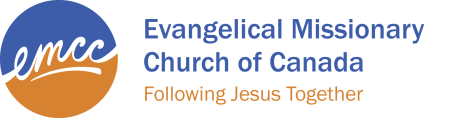 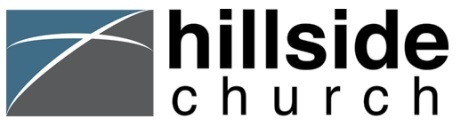 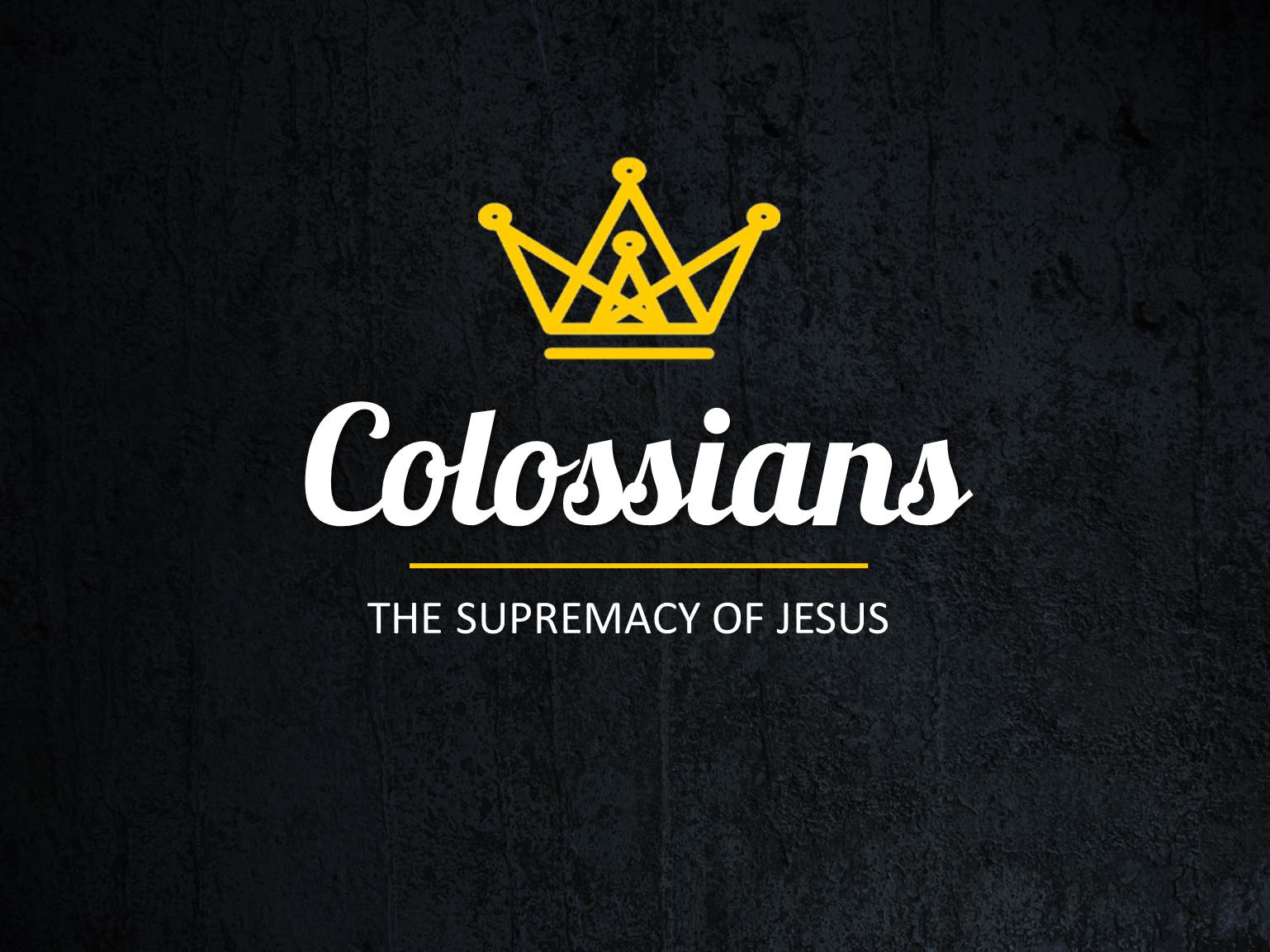 Regular habits that permit effective evangelism
Paul urges the church to exist as a fellowship of mutual prayer: “as I pray for you, might you also pray for me”. 
Author N.T. Wright - “there is a strange web of interlocking causes that works when people pray.”
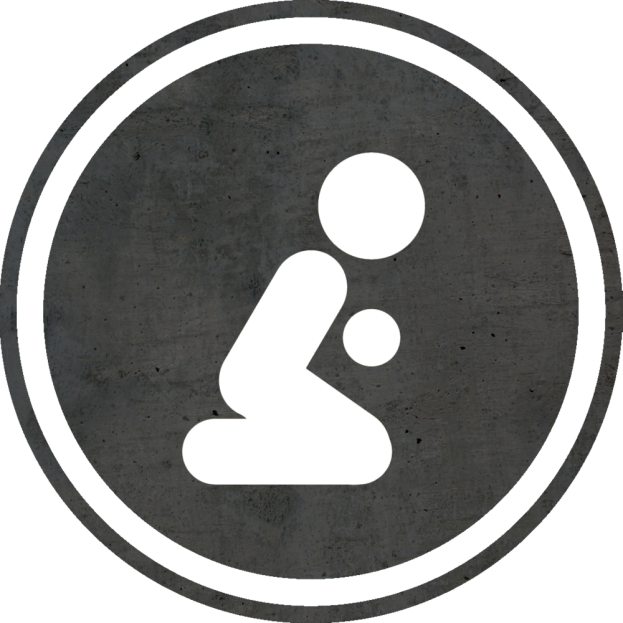 Qualities of a Prayer Network
Persistent or devoted: effective evangelism then begins with a consistent and persistent covering of prayer. 
Watchful: effective evangelism occurs through prayer informed by a grasp on present realities. 
Thankful: effective evangelism involves thankful, anticipatory prayers.
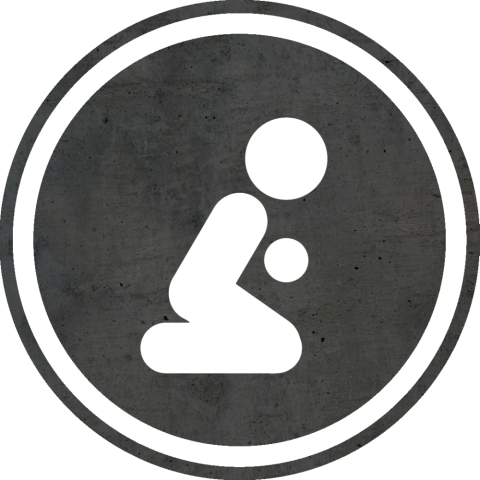 Effective evangelism involves both word and deed:
Wise action - “be wise in the way you act toward outsiders; make the most of every opportunity” (v.5). 
Grace-filled words - “let your conversation be always full of grace, seasoned with salt” (v.6). 
When it comes to effective evangelism, Scripture calls for us to exercise much wisdom. The goal of true wisdom is to lead people to righteousness and because Christ Jesus 		has become our righteousness, the goal of wisdom is therefore to lead people to Christ.
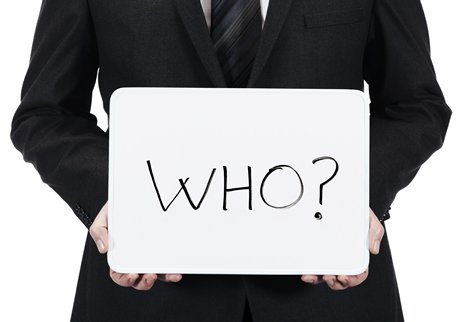 “There is no Gentile or Jew, circumcised or uncircumcised, barbarian, Scythian, slave or free, but Christ is all, and is in all” (Colossians 3:11); no “male and female, for you are all one in Christ Jesus” (Galatians 3:28).
In this list, we find men and women, slaves and free, Jews and Gentiles, luminaries and misfits, all presented on equal ground as vital members of the body of Christ.
If Christ is supreme, if He is “in the church”, if He is in all and is all, then the growth in both depth and breadth of the church is due to His presence within and through the activity of the church.
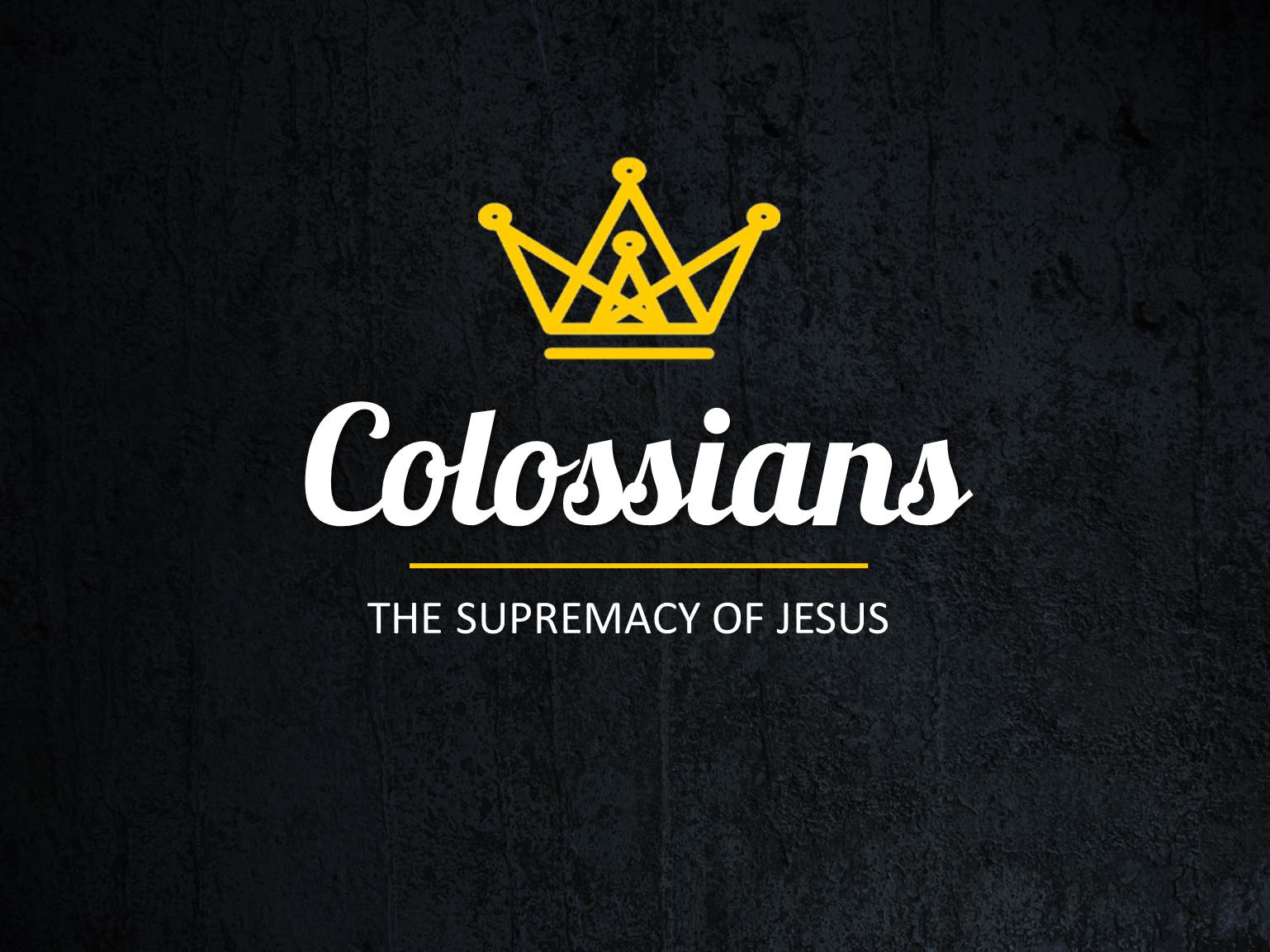 When Christ, in whom are hidden all the treasures of wisdom and knowledge, is placed in a proper position of centrality within a community, the people of that community will be encouraged in heart and united in love, having the full riches of complete understanding, knowing Christ intimately.
CHRIST’S
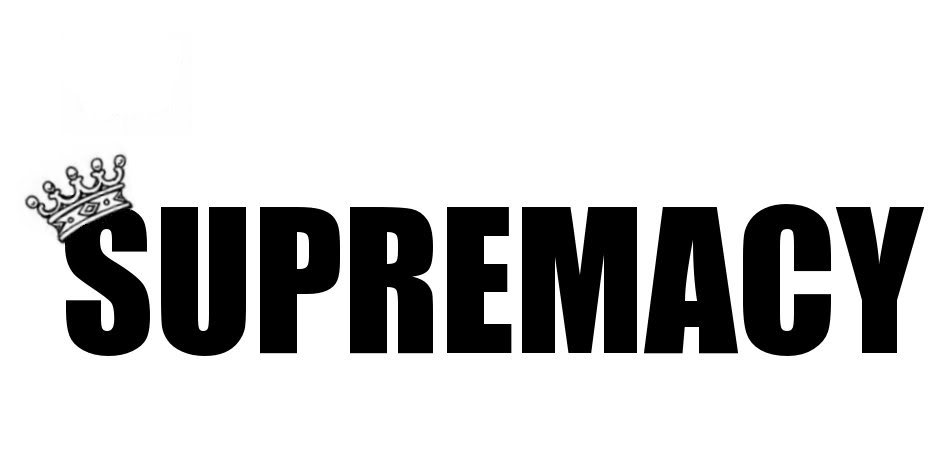